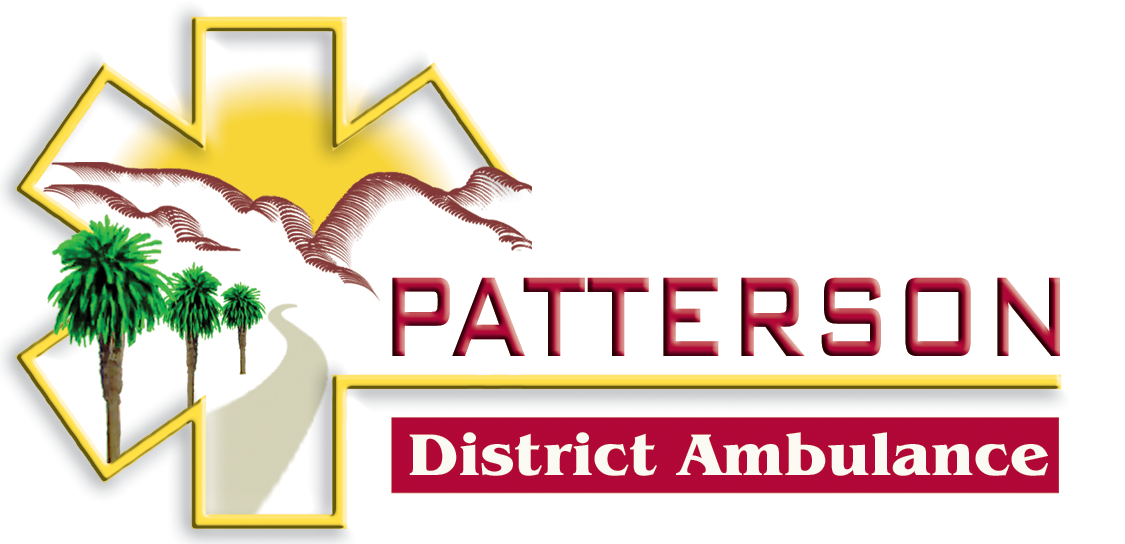 Lorie Valdovinos EMT 12 Years
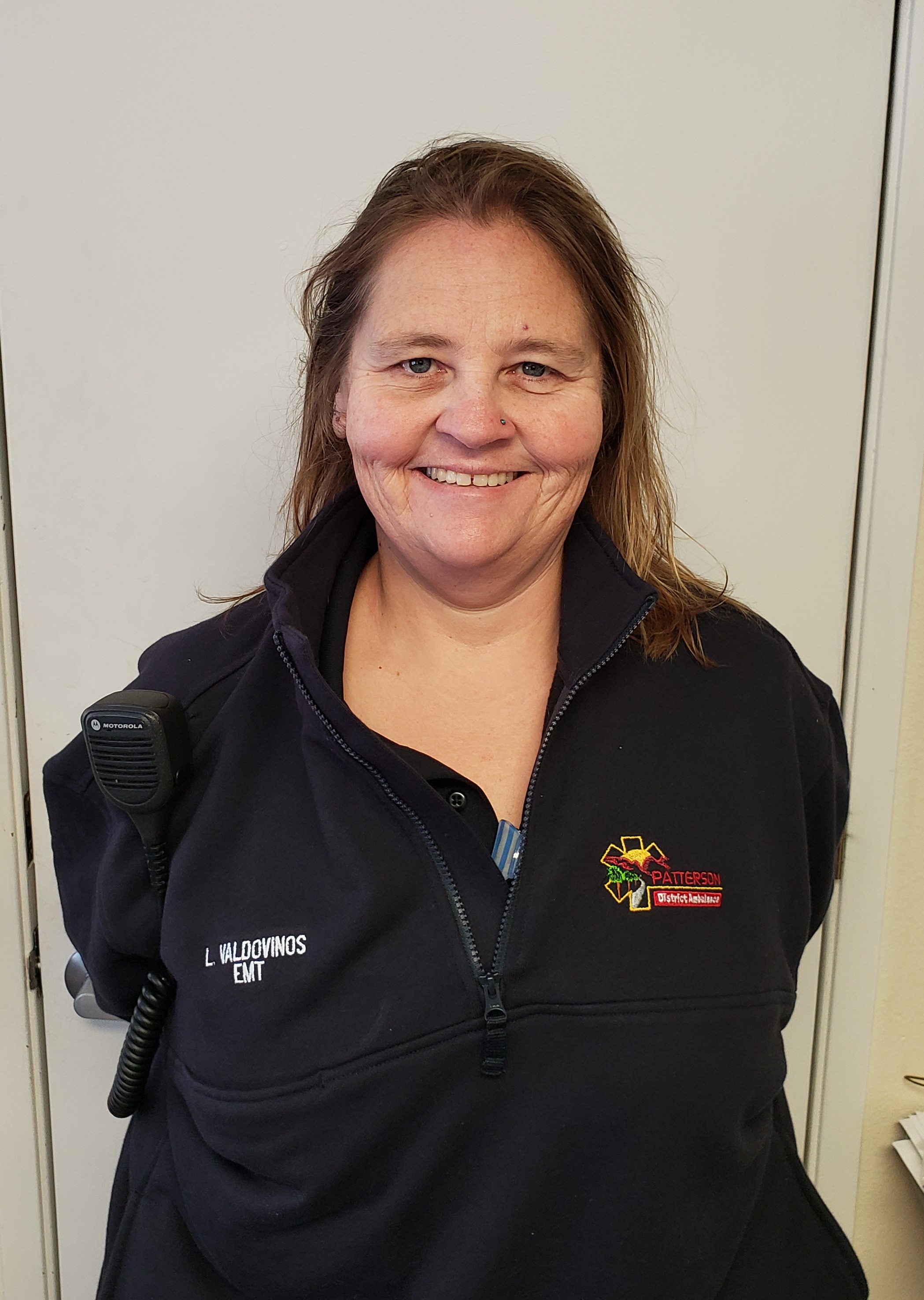 AnthonyCordova EMT- New Hire
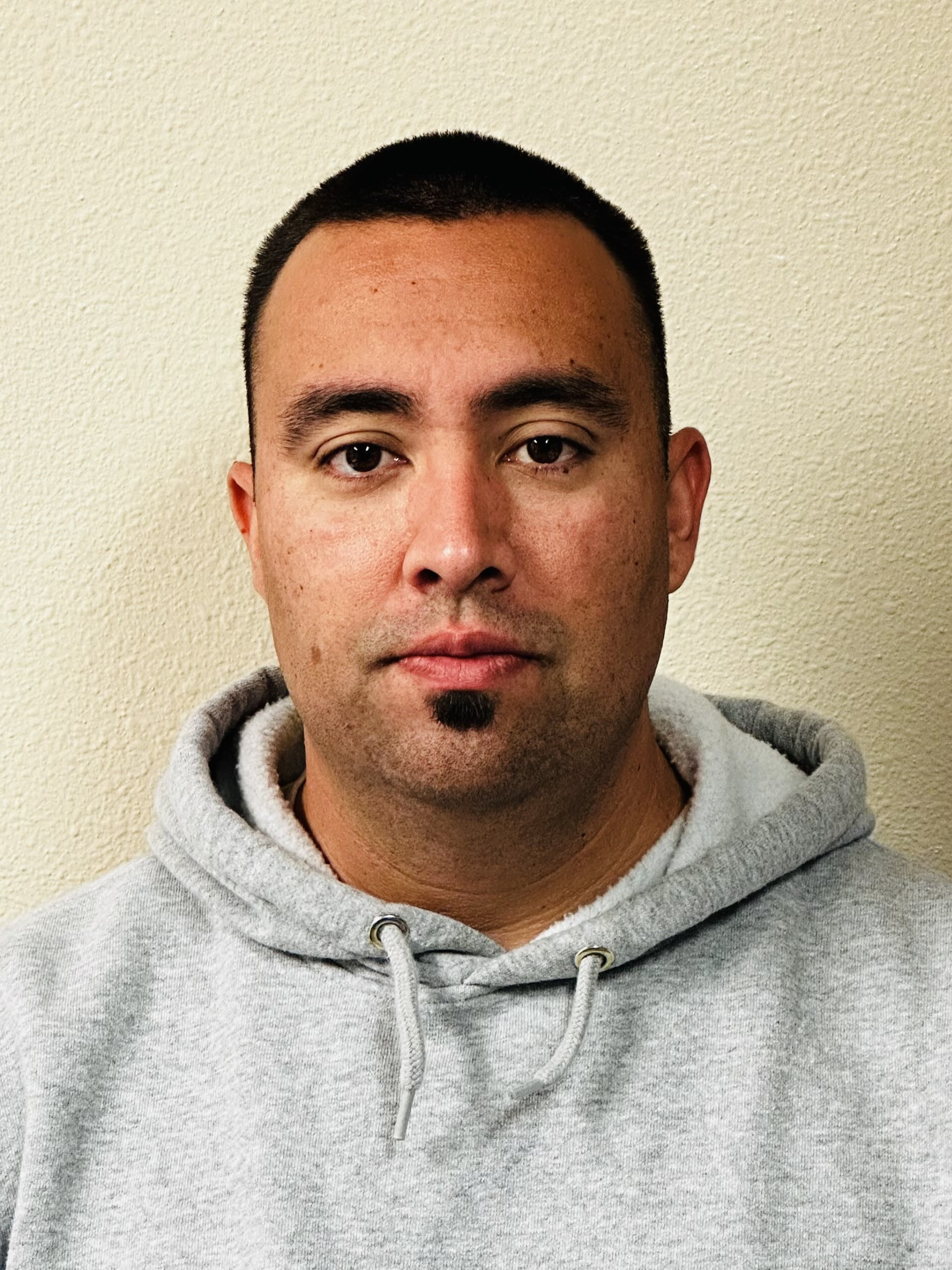 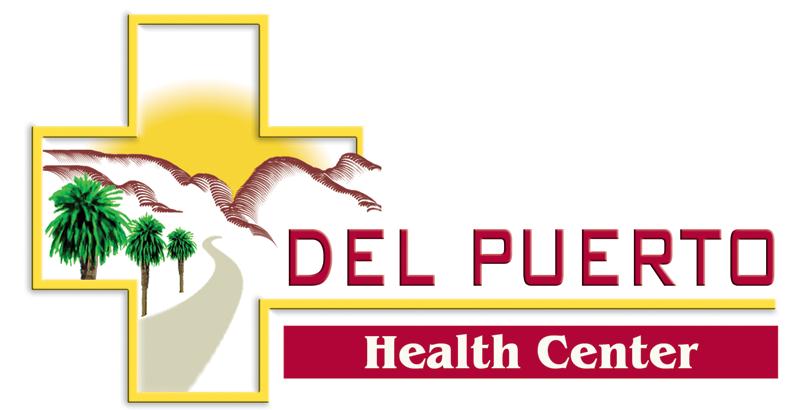 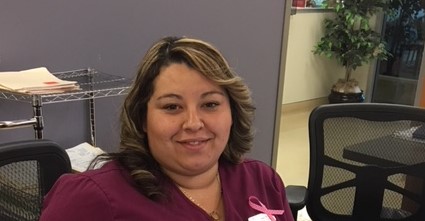 Susi PerezM.A  8 Years
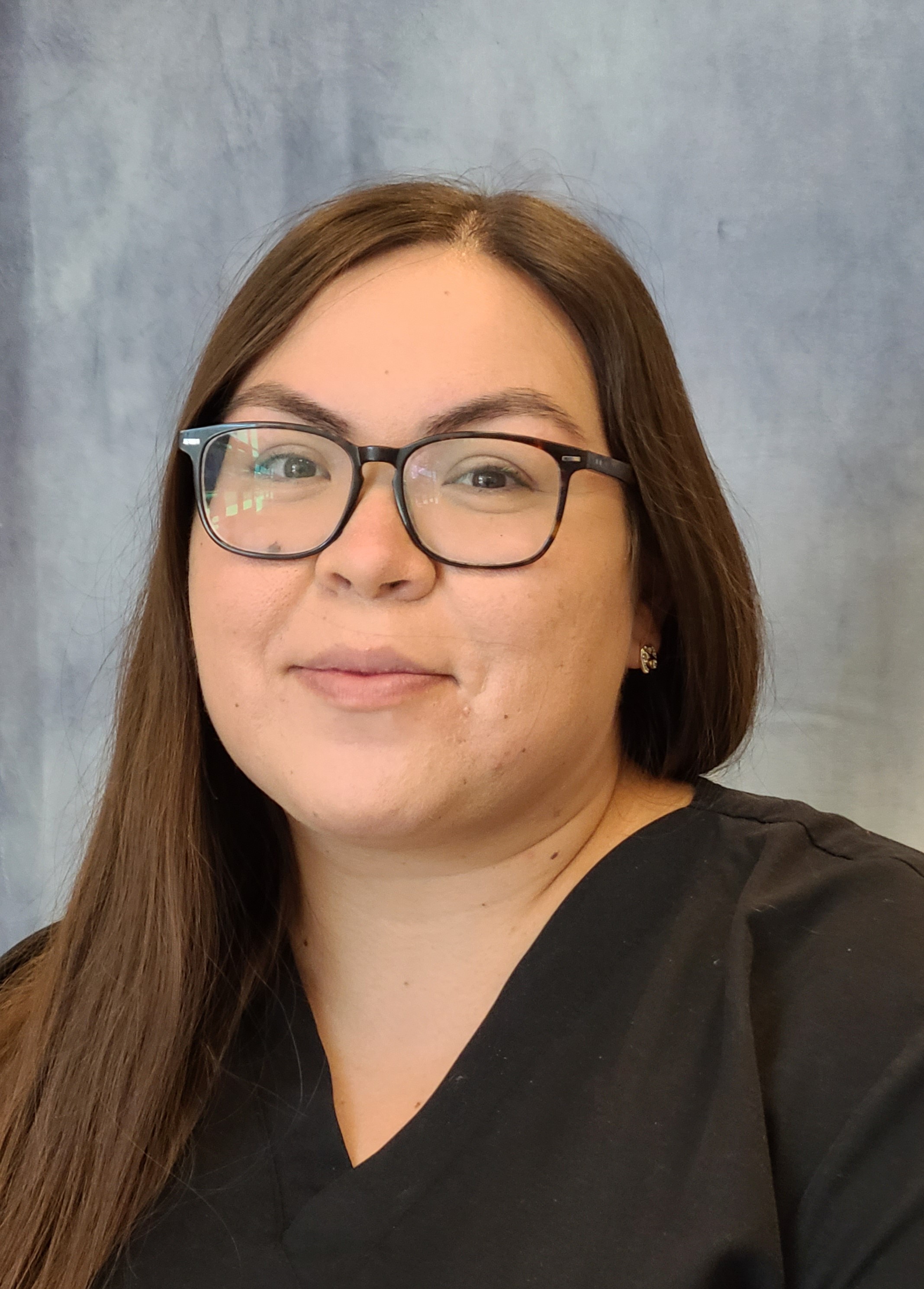 Yesenia SanchezM.A  3 Years